Figure 3. Example workflow loaded in Taverna. This workflow calculates and graphs the DNA sequence conservation around ...
Nucleic Acids Res, Volume 38, Issue suppl_2, 1 July 2010, Pages W700–W705, https://doi.org/10.1093/nar/gkq315
The content of this slide may be subject to copyright: please see the slide notes for details.
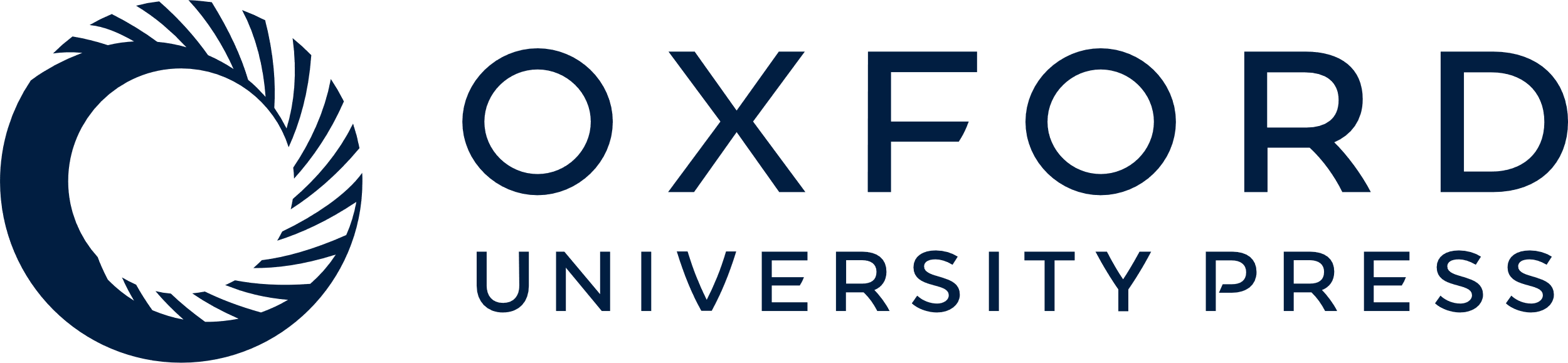 [Speaker Notes: Figure 3. Example workflow loaded in Taverna. This workflow calculates and graphs the DNA sequence conservation around the start codon in terms of relative entropy (base_relative_entropy), entropy (base_entropy) and information content (base_information_content) (20), calculates the codon usage (codon_usage), graphs the GC skew (gcskew), cumulative GC skew (gcskew_cumulative), GC skew in multiple regions of genome (genomicskew) (21), visualizes the nucleotide composition around the coding regions (view_cds), calculates the Codon Adaptation Index and predicts gene expression levels (cai) (22), visualizes the GC content (gcwin), calculates the GC Skew Index (gcsi) (8), and predicts the origin and terminus of replication (find_ori_ter) (7).


Unless provided in the caption above, the following copyright applies to the content of this slide: ï¿½ The Author(s) 2010. Published by Oxford University Press.This is an Open Access article distributed under the terms of the Creative Commons Attribution Non-Commercial License (http://creativecommons.org/licenses/by-nc/2.5), which permits unrestricted non-commercial use, distribution, and reproduction in any medium, provided the original work is properly cited.]